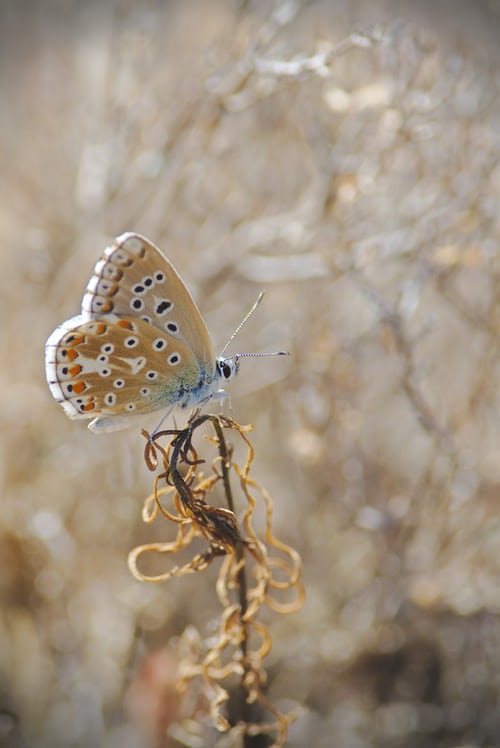 P03-T01
 Early Intervention Leading to Integration
DECS-EaIn